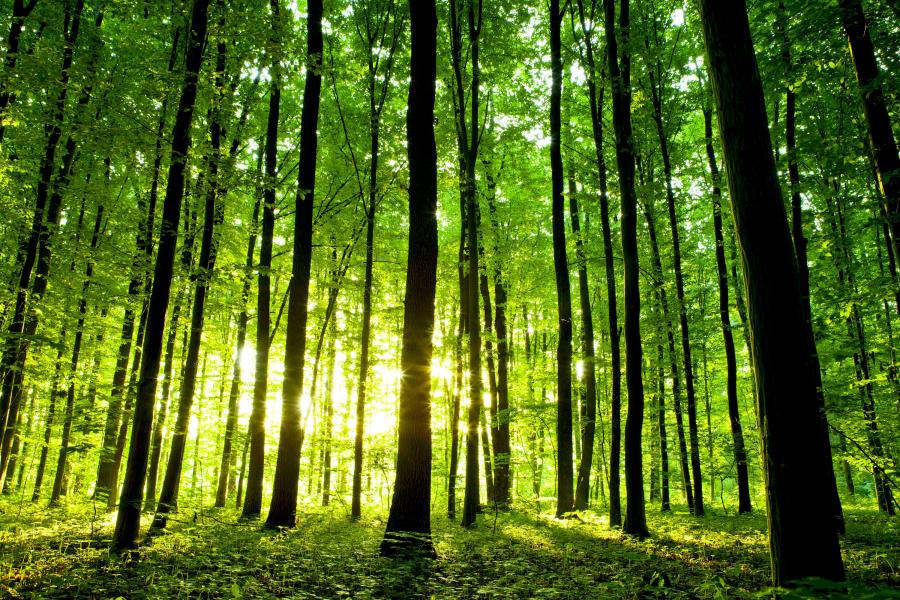 „SZANUJ LAS – tak długo rośnie”
Ważna rola szkółki leśnej w gospodarce leśnej
Nadleśnictwo Myślenice
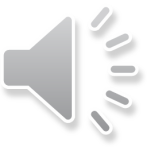 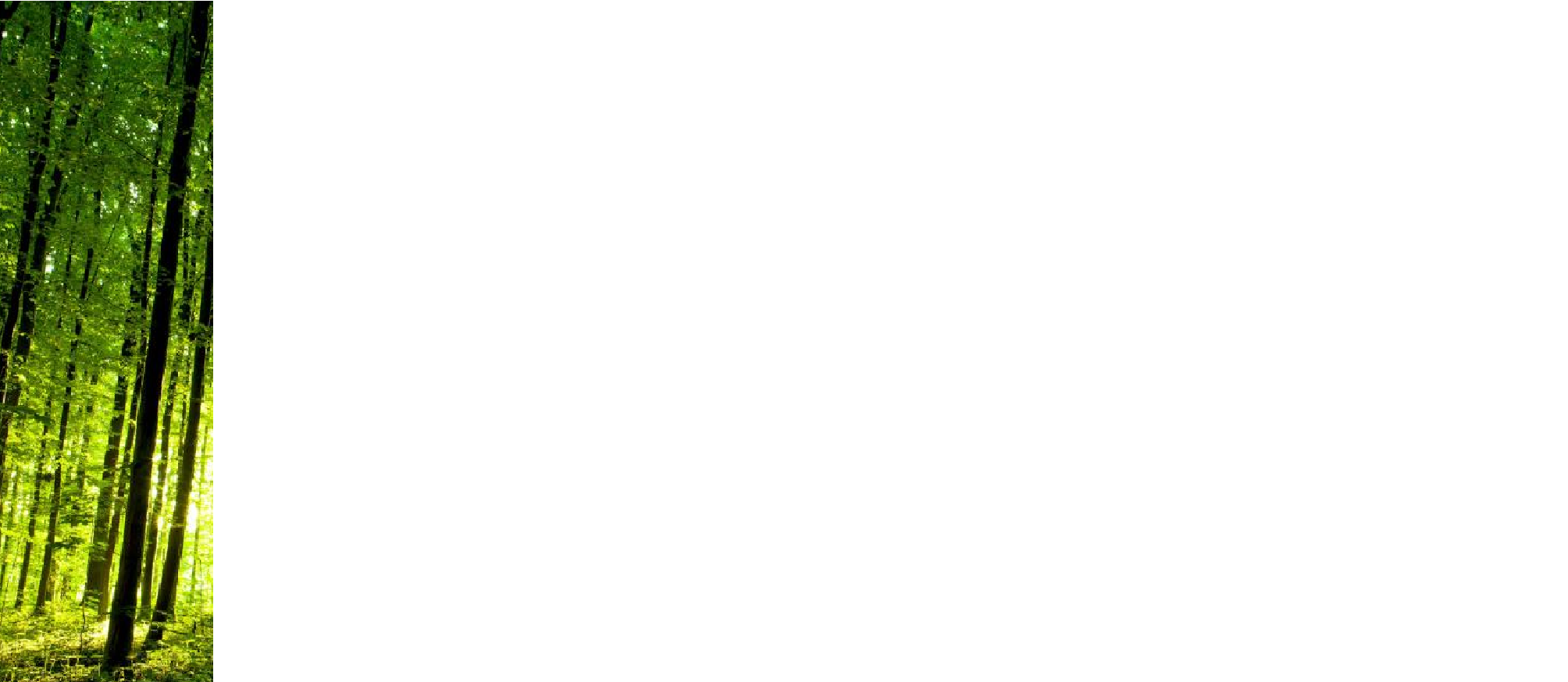 ,,Najważniejszy w każdym              działaniu jest początek"      Platon
Nadleśnictwo Myślenice jest największym Nadleśnictwem pod względem powierzchni leśnej wchodzącym w skład Regionalnej Dyrekcji Lasów Państwowych w Krakowie. W jego zasięgu terytorialnym znajduje się 37 tys. hektarów lasów. Specyfiką naszego regionu jest:
 bardzo duża powierzchnia lasów niepaństwowych.
duże zróżnicowanie wysokościowe (od 220 m n.p.m w dolinie Wisły do 1369 m w górnych partiach Beskidu Żywieckiego). 
Nadleśnictwo Myślenice dzieli się na 12 leśnictw. 
Bogactwo faunistyczne i florystyczne powoduje, że na naszym terenie znajduję się:
ok. 370 ha rezerwatów przyrody
4 obszary Natura 2000
4 użytki ekologiczne
Parki krajobrazu
Obszary  chronionego krajobrazu
Łączna długość zewnętrznych granic, państwowych wynosi
 ok. 650 km.
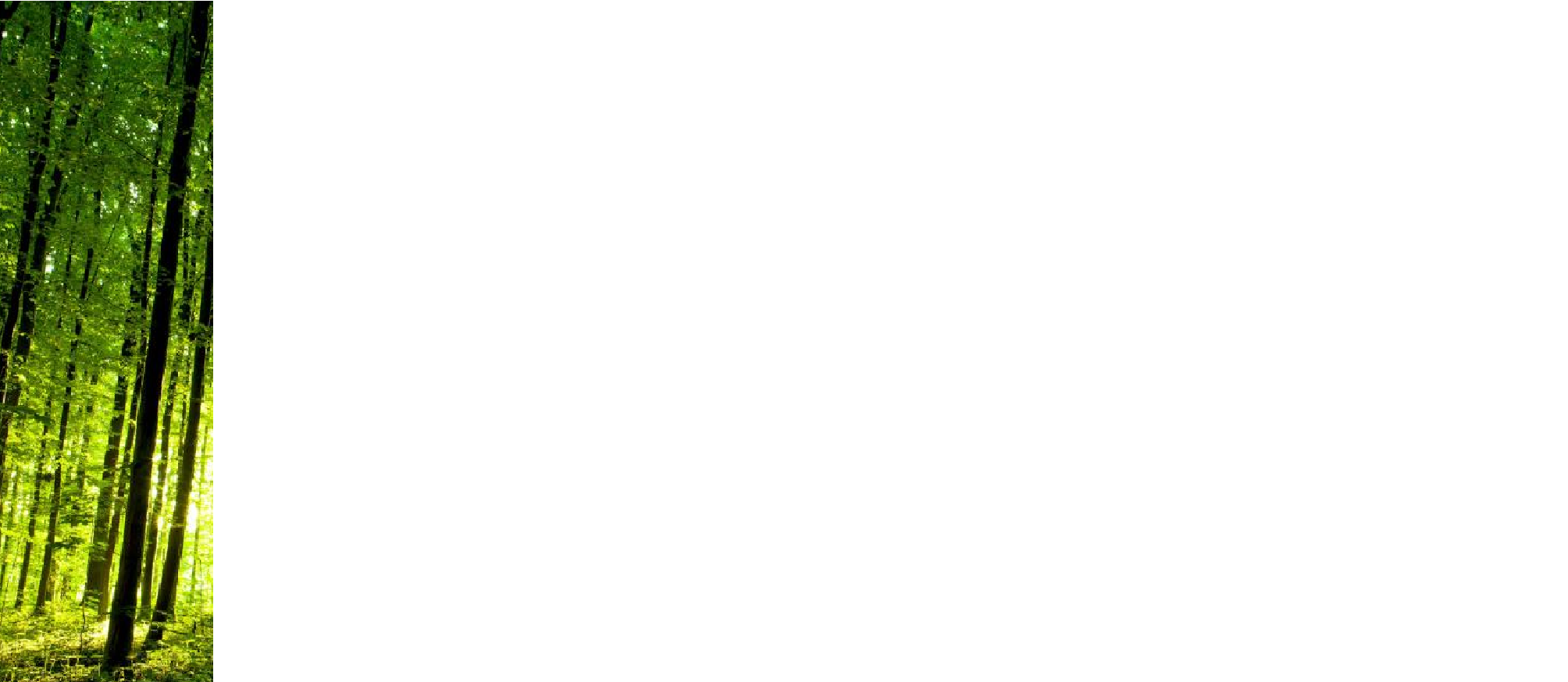 HODOWLA LASU
Hodowla lasu jest częścią gospodarki leśnej i podstawową nauką leśną, obejmuje ona:
reguły
metody
 techniki odnawiania i pielęgnowania lasu
zalesianie powierzchni nieleśnych. 
W tym wyróżniamy produkcje szkółkarską i nasiennictwo, czyli: 







W Nadleśnictwie Myślenice każdego roku odnawia się około 87 ha lasu, około 80 % drzewostanów odnawia się naturalnie, a 20% jest dosadzanych lub korygowane są ich składy gatunkowe. 

W obrębie hodowli lasu na naszym terenie prowadzi się:
 przerzedzanie lasu
 formowanie wysokości, struktury gatunkowej i wiekowej
 usuwanie drzewek chorych i wadliwych.
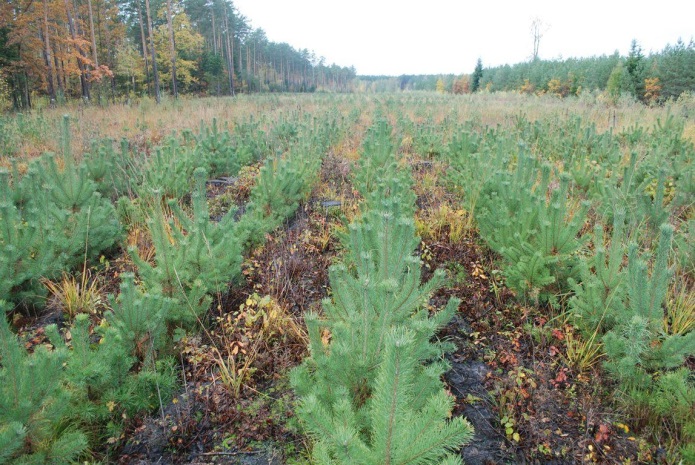 JAK WYGLĄDA PRACA SZKÓŁKI LEŚNEJ?
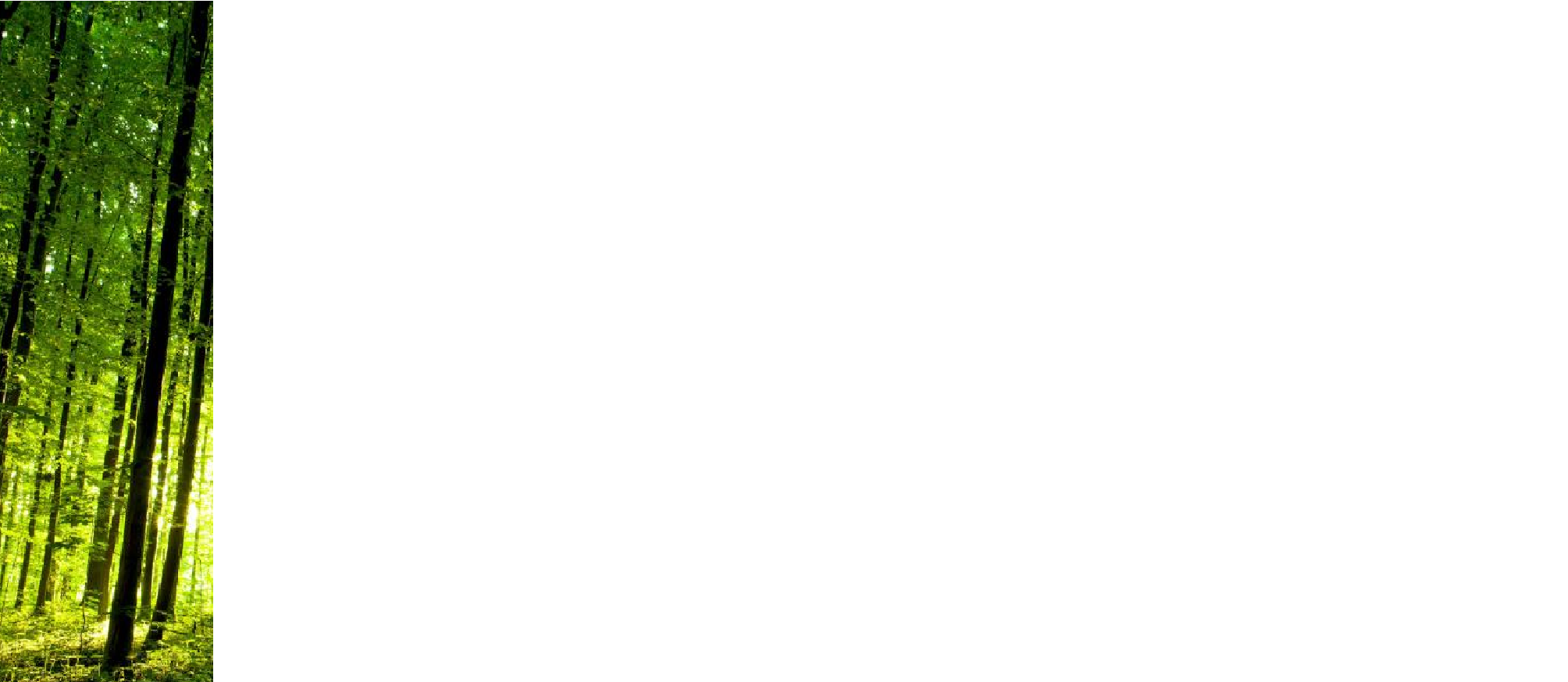 Na terenie Nadleśnictwa Myślenice działają 2 szkółki leśne; w Bystrej Podhalańskiej i Tokarni. W ich obrębie
WYRÓŻNIAMY 3 RODZAJE SZKÓŁEK:
Polową- w Tokarni
Kontenerową-w Tokarni i Bystrej Podhalańskiej
Tunelową-w Bystrej Podhalańskiej

Rolą szkółki leśnej jest produkcja materiału sadzeniowego.
POLEGA ONA NA:
Zbiorze nasion 
Przygotowaniu ich do siewu
Przygotowaniu podłoża 
Siewie nasion
Pielęgnacji i hodowli sadzonek
Wyjmowaniu i sortowaniu sadzonek 
Dostarczaniu do miejsca sadzenia 
Sprzedaży sadzonek

MATERIAŁ SADZENIOWY:
produkowany z odkrytym systemem korzeniowym. 
produkowany w doniczkach ( kontenerach) z zakrytym systemem korzeniowym, tzn. sadzonkę po wyjęciu z tego pojemnika można wsadzić do gruntu z własną bazą pokarmową.
produkowany w namiotach foliowych na sztucznych substratach z automatyzowanym podlewaniem, nawożeniem i możliwością regulacji temperatury i deszczowania.
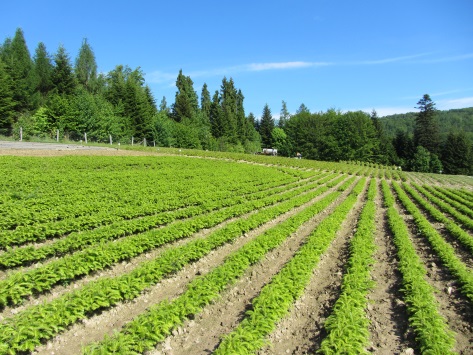 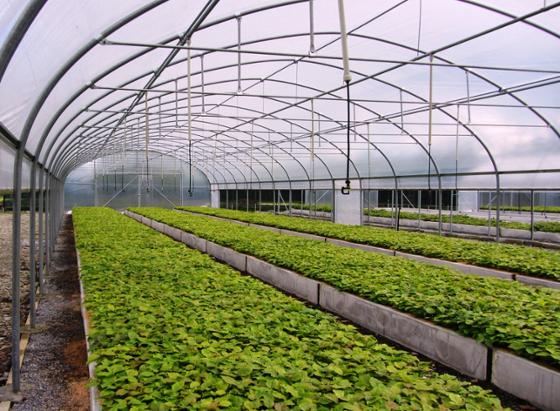 szkółka polowa
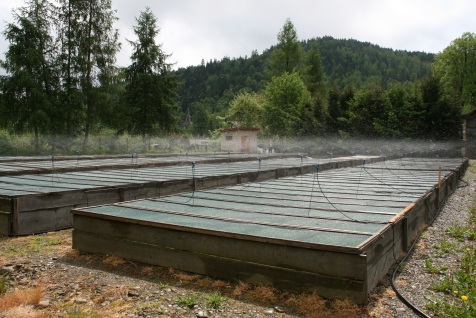 Szkółka tunelowa
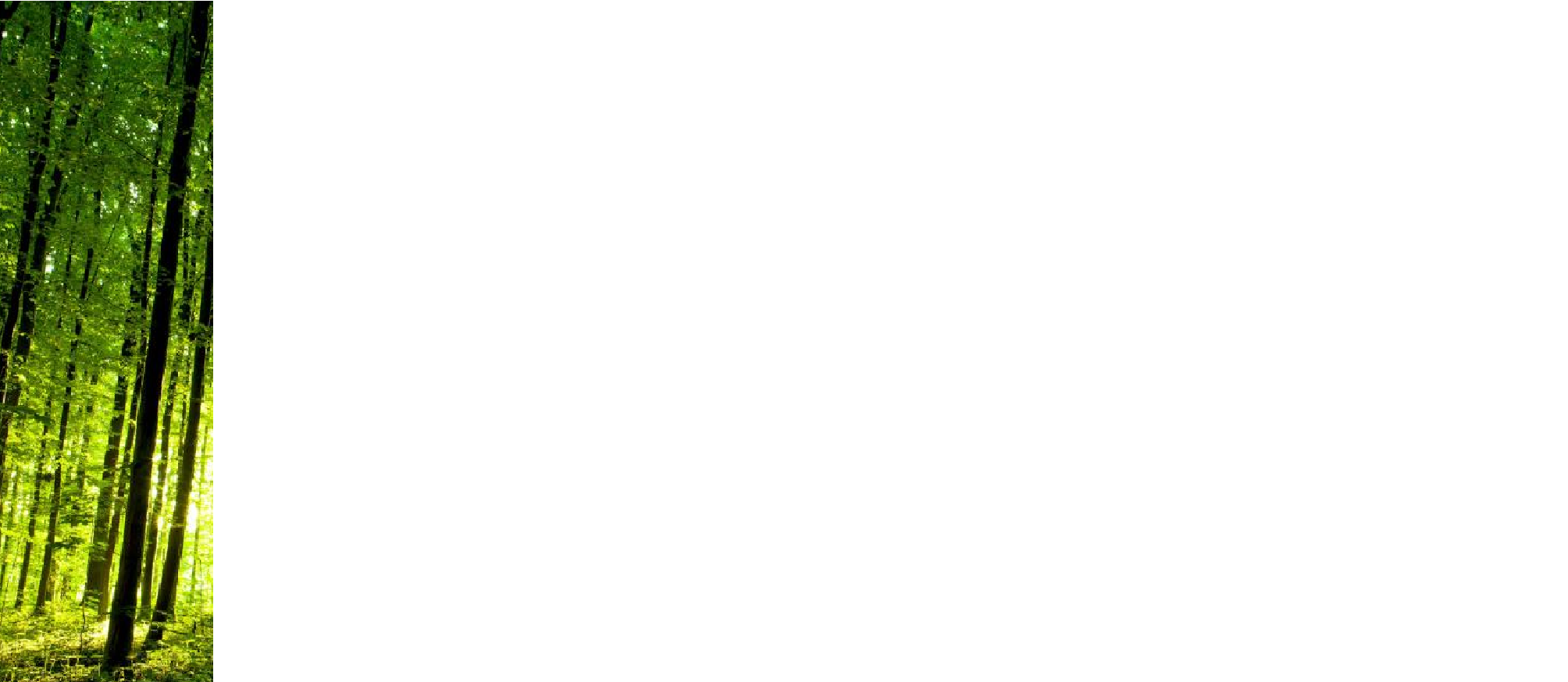 "NATURA JEST ZAWSZE MĄDRZEJSZA OD           LUDZKICH POMYSŁÓW"                                                                                                                       Antoni Kępiński
Wszystko zaczyna się od zbioru nasion (owoców, szyszek)
Następny etap to wyłuszczanie, i przygotowanie nasion do siewu.
Siewy są bardzo zróżnicowane, w zależności od gatunku i pory zbioru.
Gospodarka szkółkarska (uzyskanie sadzonek do odnowień trwa od 1-4 lat)
Po siewie rozpoczyna się pielęgnacja małych sadzonek, czyli pielenie chwastów, zabezpieczanie przed chorobami (opryski), podlewanie w przypadku suszy, zraszanie przy zagrożeniu od przymrozków, nawożenie kompostem i przygotowanie do życia w typowym lesie.
Odnowienia-prace związane z sadzeniem leśnicy starają się jak najszybciej zakończyć, aby rośliny mogły skorzystać z zasobu wilgoci i nie były od razu narażone na ekstremalne temperatury letnie.
Sadzenie wiosenne rozpoczyna się od razu po zejściu śniegów i ustaniu przymrozków. Jest to okres od końca marca do pierwszych dni maja.
W okresie jesiennym sadzone są małe ilości- ze względu na gołomrozy.
W Nadleśnictwie Myślenice rocznie produkowane jest od 450-550 tys. sztuk sadzonek.
Szkółki leśne podokapowe na terenie Nadleśnictwa Myślenice mają małe rozmiary ( ok. 25 arów).
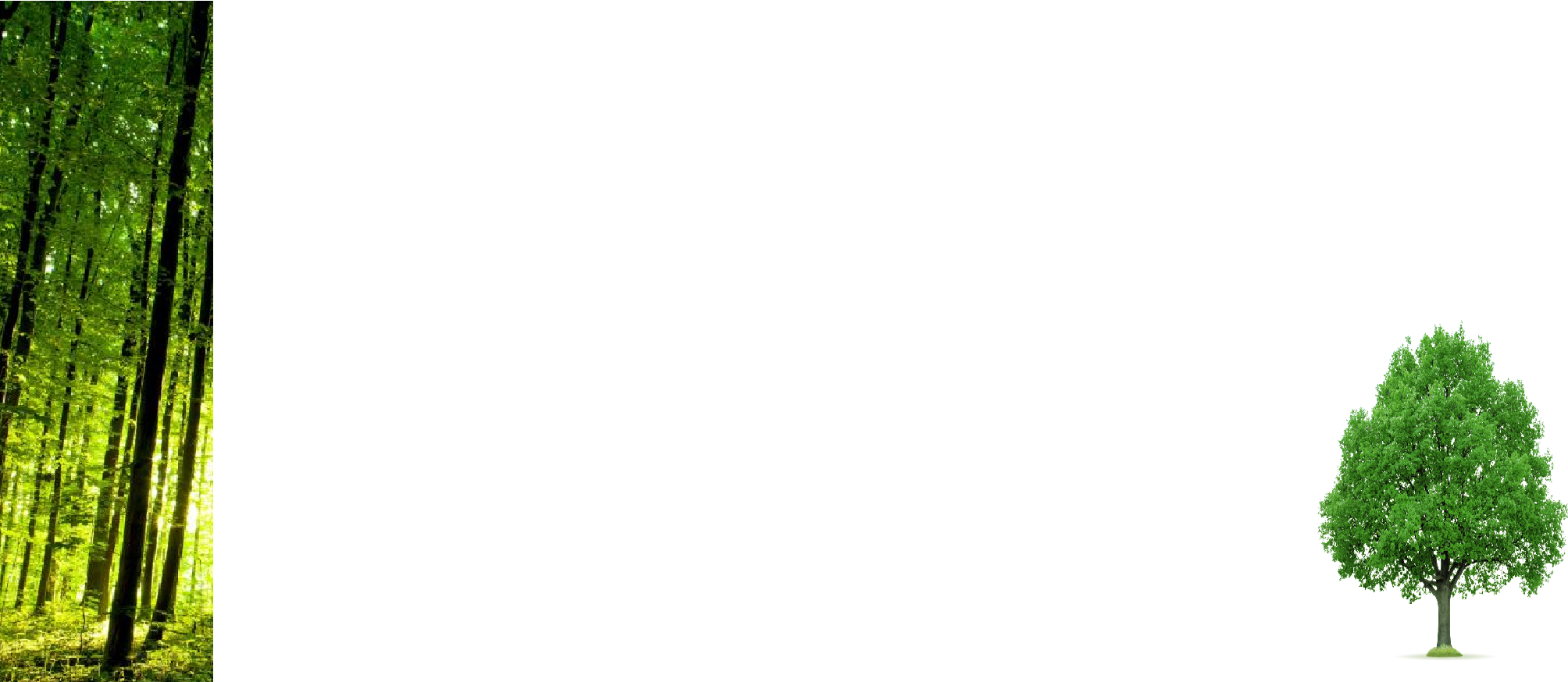 HISTORIA WZROSTU 2 NAJPOPULARNIEJSZYCH DRZEW W NASZYCH LASACH
Specyfiką naszego Nadleśnictwa jest dominacja buka i jodły, które są gatunkami wybitnie środowiskotwórczymi i cennymi pod względem przyrodniczym. Na naszym terenie występują drzewostany o różnej klasie wieków, które głownie odnawiają się naturalnie, co pozwala na zachowanie tożsamości pochodzenia. Większość gatunków jest w dobrym stanie kondycyjnym.
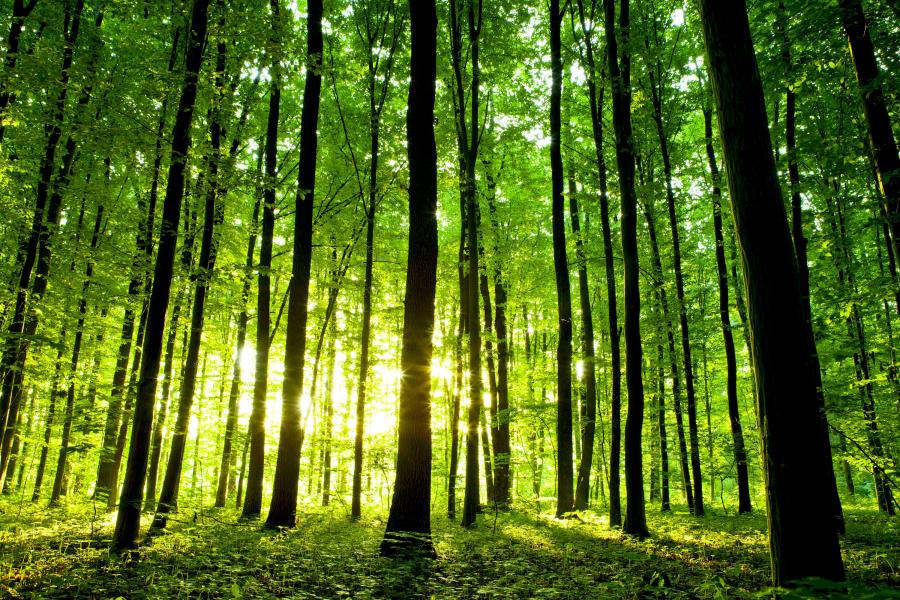 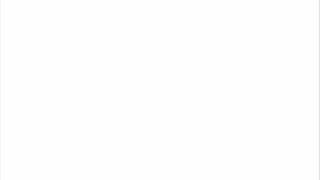 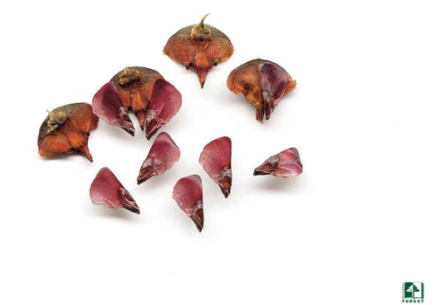 JODŁA POSPOLITA
           CYKL ROZWOJOWY
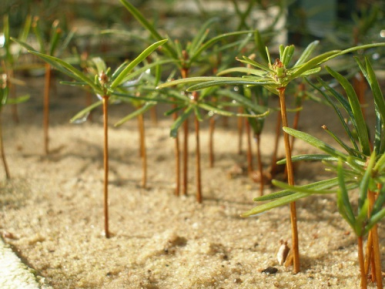 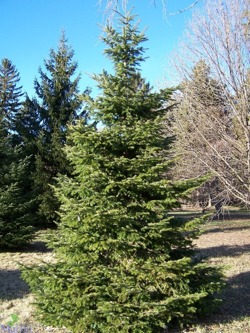 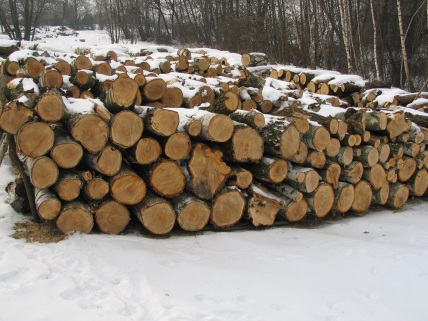 Trzebieża
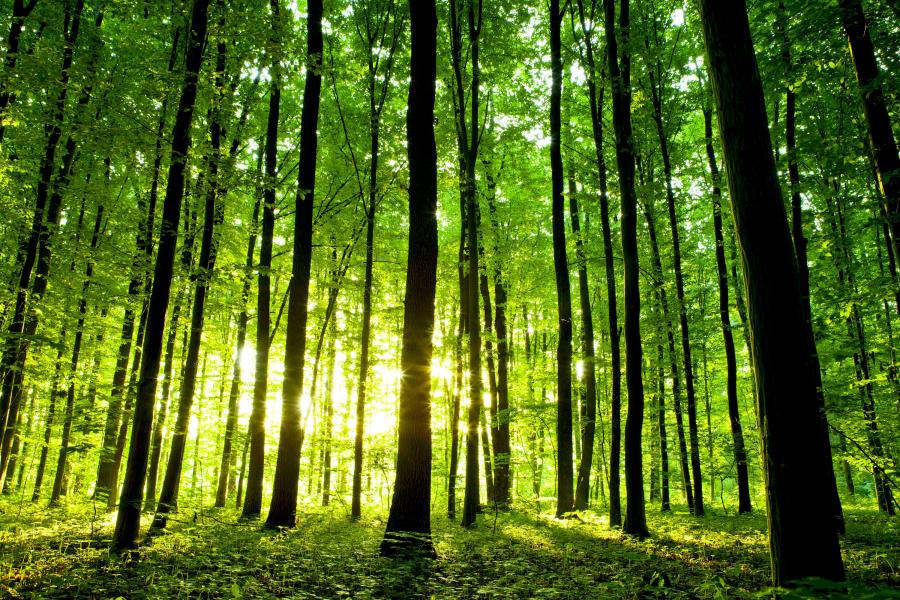 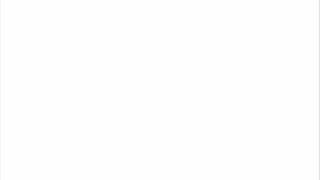 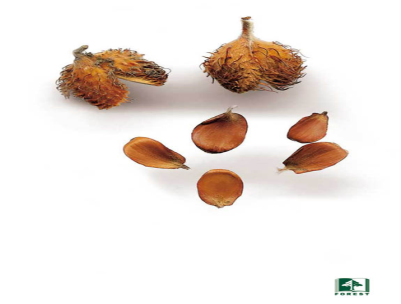 BUK ZWYCZAJNY
    CYKL ROZWOJOWY
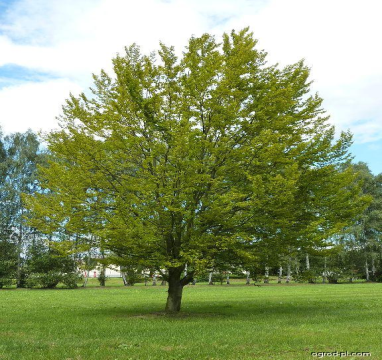 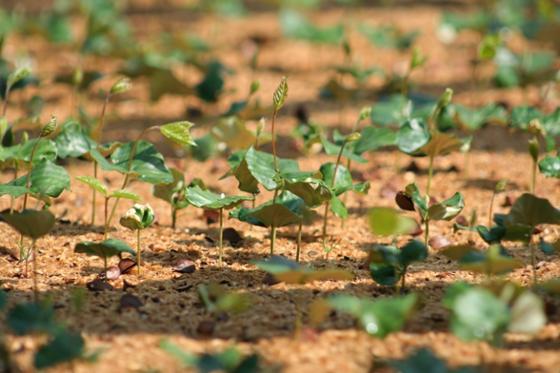 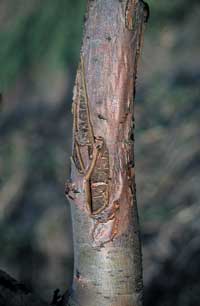 zgorzele
"Wycięty las szumi już tylko w nas"                                                                                                                         Jan Sztaudynger
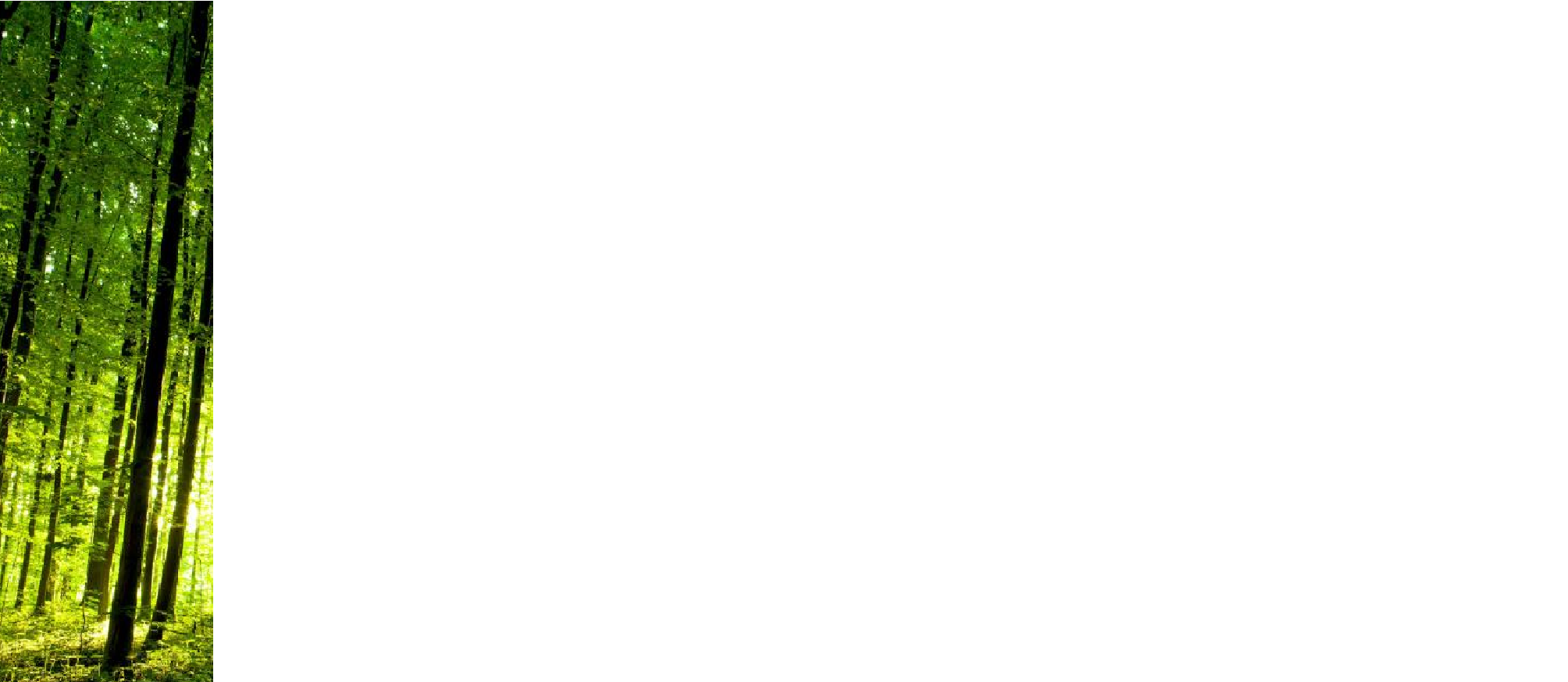 Las dostarcza nam potrzebnego do życia tlenu, pochłaniając z atmosfery wszystkie szkodliwe zanieczyszczenia.
Las jest domem i naturalnym środowiskiem dla licznych gatunków zwierząt i roślin.
Lasy chronią przed hałasem.
Drzewa wytwarzają substancje lotne, które pomagają w leczeniu chorób układu oddechowego.
Pełnią funkcję wodochronną- zatrzymują wody opadowe, przyczyniając się do umacniania zboczy gór co chroni nas przed powodziami.
Pełnią funkcję glebochronną -  korzenie drzew spowalniają procesy erozji gleb
Pełnią  funkcję klimatyczną- drzewa regulują klimat poprzez utrzymywanie odpowiedniej wilgotności powietrza i łagodzenie nagłych zmian temperatury.

 Wspólne sadzenie drzew jest świetną okazją do poznania przyrody oraz procesów, którymi się rządzi, dlatego też zachęcamy do brania udziału w akcjach sadzeniowych. W końcu drzewa rosną powoli i wymagają odpowiednich warunków i pielęgnacji. Sadzenie drzew to znak dbałości o naszą planetę. Aby wyrosło drzewo potrzeba dwóch pokoleń, dlatego szanujmy las – tak długo rośnie.
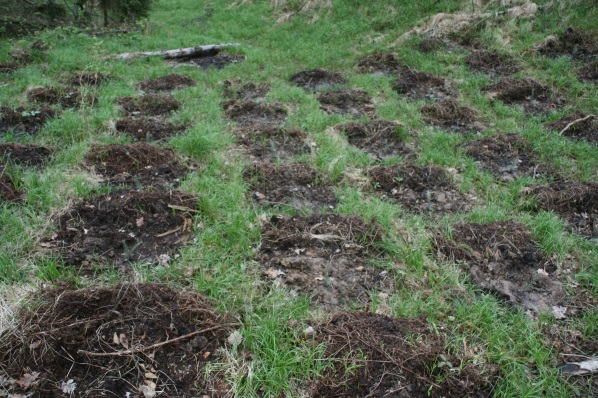 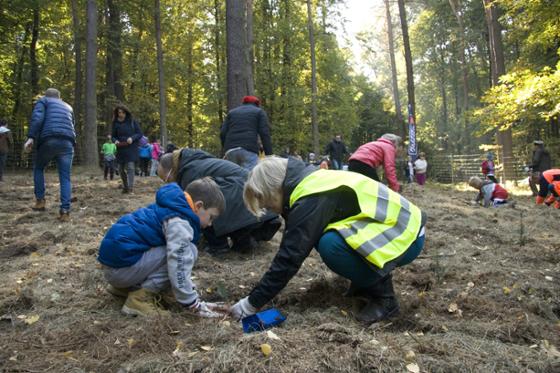 Sadzenie jodeł w lesie gminnym w Radziszowie
BIBLIOGRAFIA
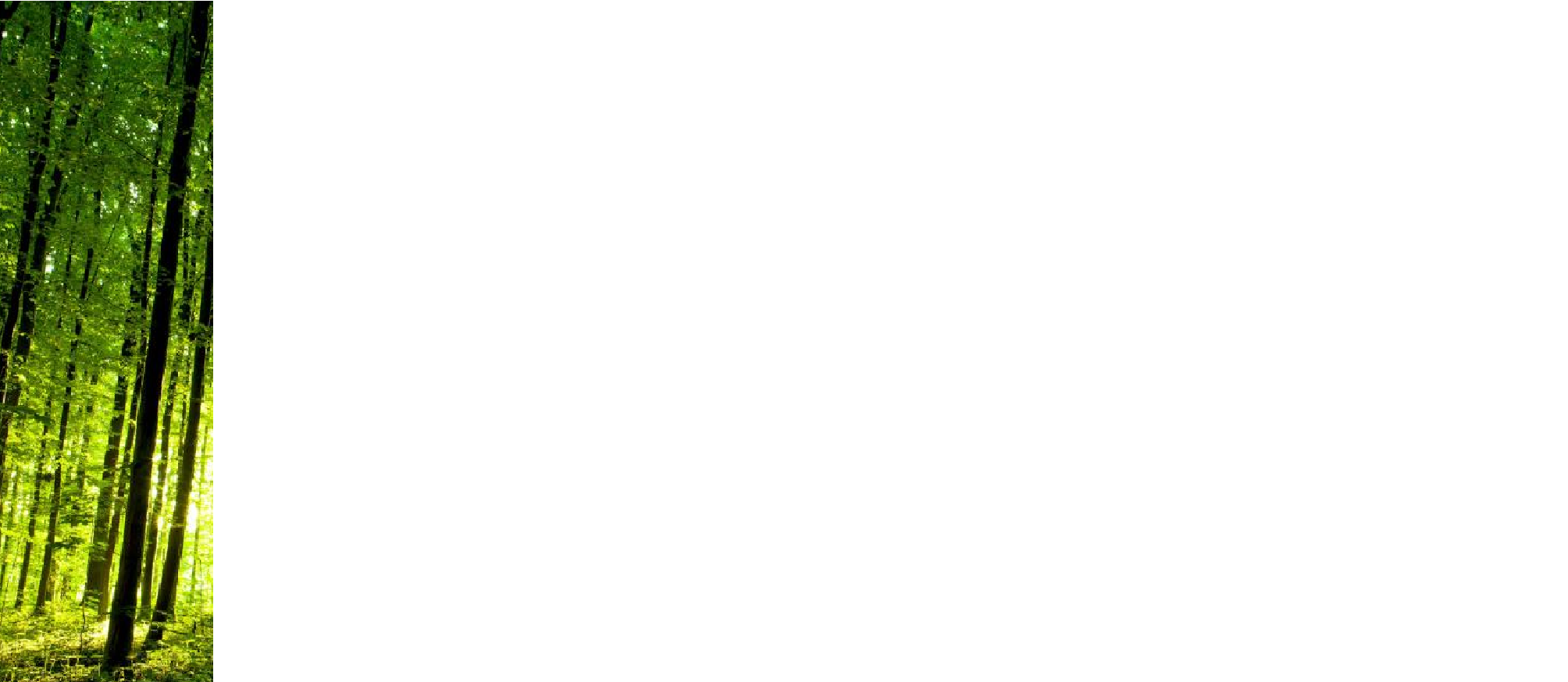 Informacji udzielił nam Zastępca Nadleśniczego Mariusz Bartosiewicz i były Leśniczy ds. Szkółkarstwa Tadeusz Róg.
Zdjęcia pochodzą z archiwum Nadleśnictwa Myślenice.
http://www.myslenice.krakow.lasy.gov.pl/
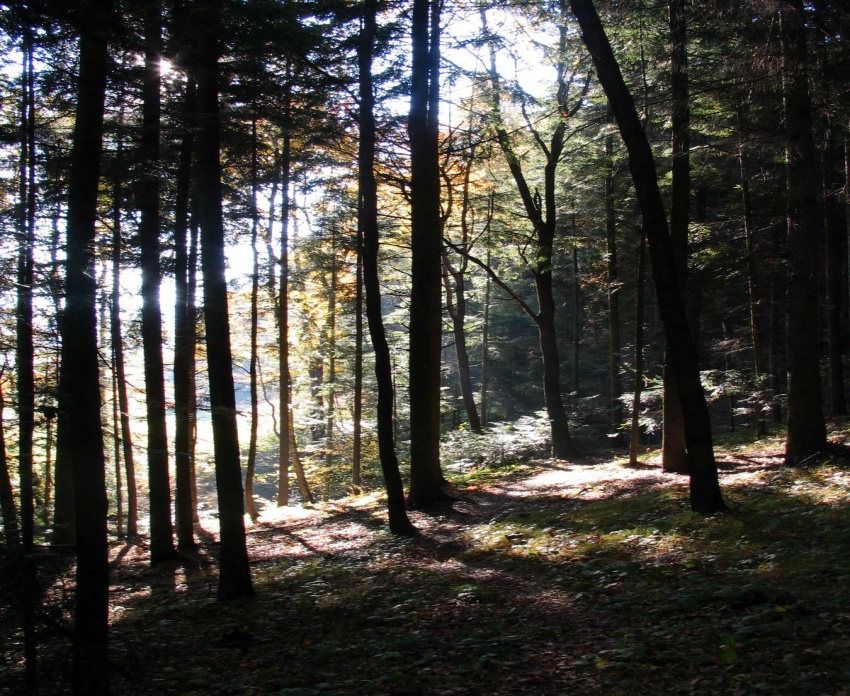 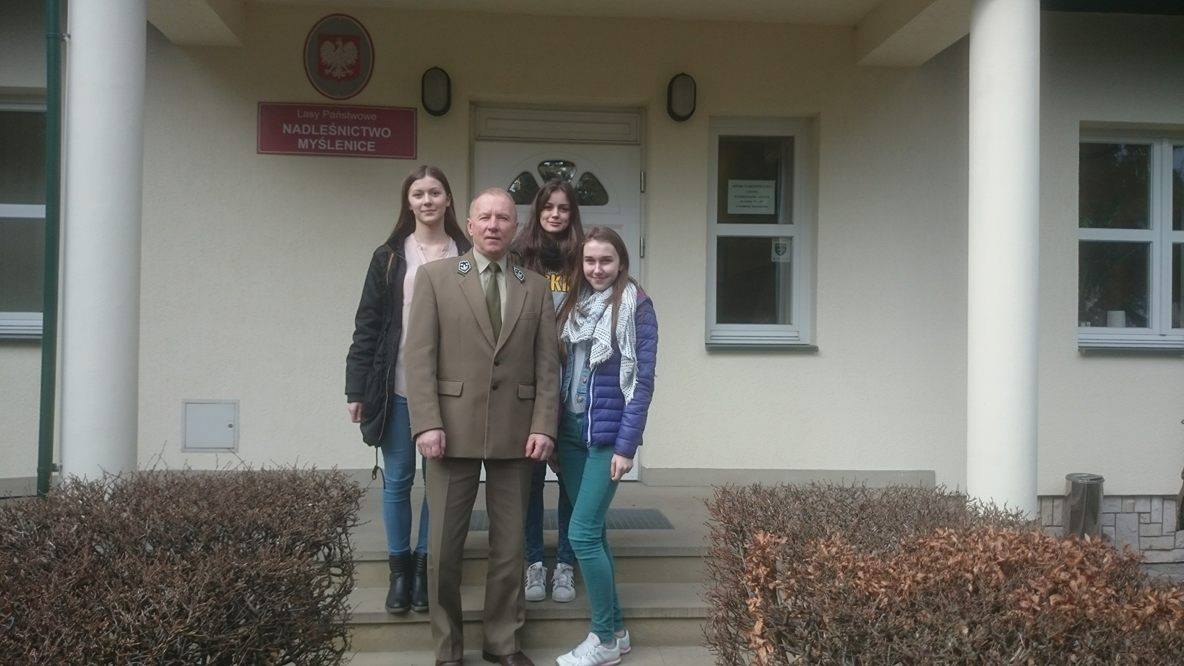 Uczniowie ZSP MSG wraz z Zastępcą Nadleśniczego Mariuszem Bartosiewiczem przed budynkiem Nadleśnictwa Myślenickiego
Lasy Nadleśnictwa Myślenice
Prace wykonały: Adrianna Matoga, Julia Górka, Zuzanna Karpuć z klasy 1C LO 
 ZESPÓŁ SZKÓŁ PONADGIMNAZJALNYCH MAŁOPOLSKA SZKOŁA GOŚCINNOŚCI 
w Myślenicach
Kategoria: szkoły ponadgimnazjalne, liceum ogólnokształcące